Old Testament Survey
From creation to abraham
Part 1
9 June 2016
The Five Covenants
The Adamic Covenant
The Noahic Covenant
The Abrahamic Covenant
The Mosaic Covenant
The Davidic Covenant
The New Covenant
Overview
The Creation
From Creation to Noah
From Noah to Abraham

Three key points:
The Covenant
The Blood of the Innocent (sacrifices)
The Mission
Genesis 4 through 9 Summary
Gen 4 Cain and Able’s story
Gen 5 the genealogy of Adam to Noah
Gen 6 the earth was corrupt
Gen 7 the Great Flood
Gen 8 the waters recede
Gen 9 the Covenant with Noah
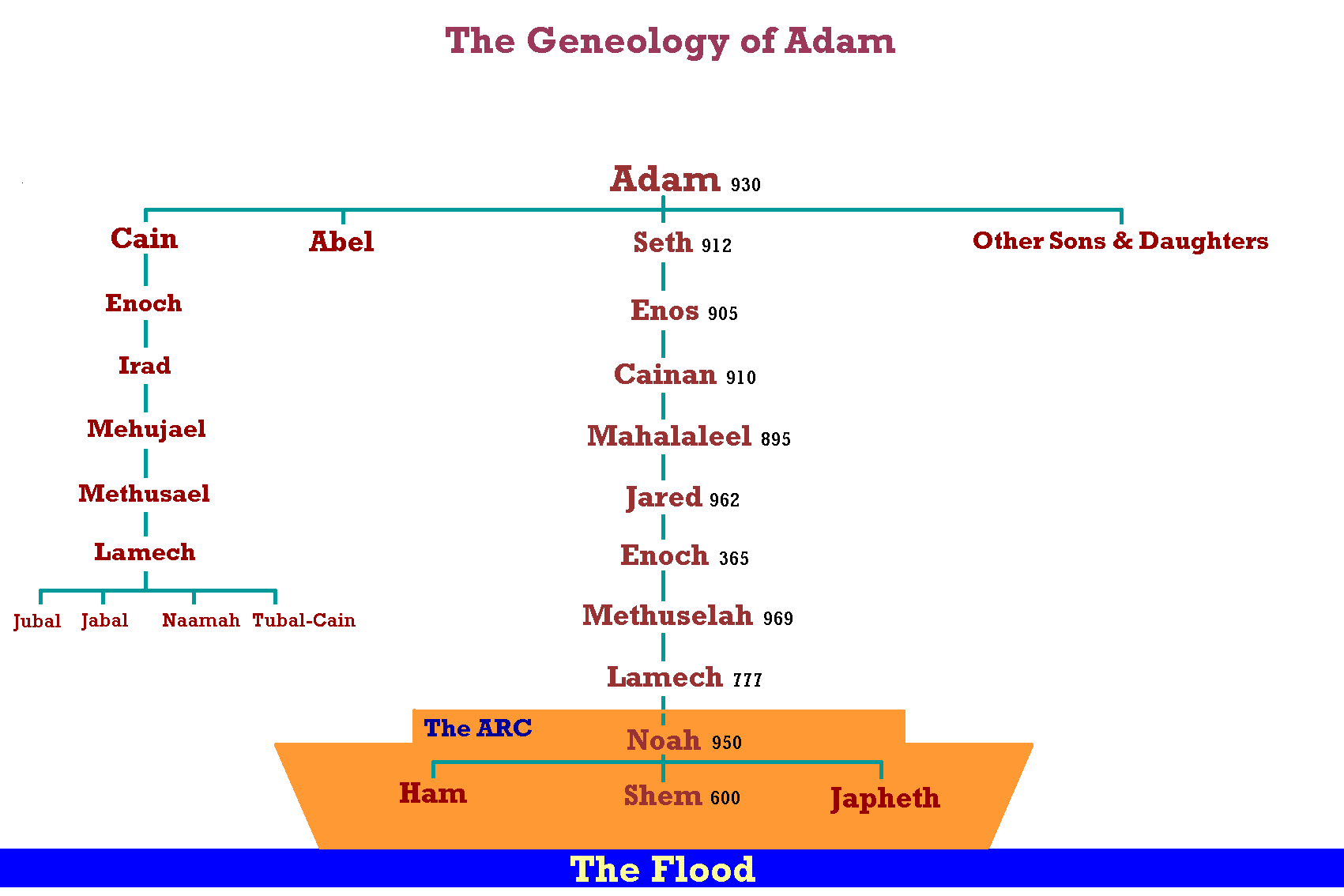 Summary continued
From the very beginning God is interacting and speaking directly to individuals.
He speaks to Cain in Gen 4, curses him, bans him from the land and protects him from others
He walks with Enoch and takes him away Gen 5:24
He commands Noah to build an ark, load it with food and animals and prepare for the flood
Summary Continued
Gen 4 Cain and Abel – Cain commits the first murder and God disciplines him by curing him, driving him from the land and hiding him from him. God protects Cain and will punish anyone 7 times. Follows the genealogy of Cain until Lamech kills a man for self-defence.
Gen 5 Genealogy of Adam Gen 5:24 Enoch
Summary continued
Gen 6 The earth was corrupt, sons of God were mingling with daughters of men. 
Gen 6:4 infers that this may have continued on after the flood. 
Gen 6:8 Noah finds favour in the eyes of the Lord. 
Gen 6:18 I will establish my Covenant with you. 
Gen 6:19 says take 2 of each animal
Summary continued
Gen 7 The Great Food – starts to specify the number of animals to take on board.
Gen 7:2 take 7 pairs of each animal
Gen 7:17 It rained for 40 days
Gen 7:24 flooded for 150 days
Summary Continued
Gen 8 the waters recede, Noah builds an alter and sacrifices animals, the promise
Gen 8:20 Noah builds an alter
Gen 8:21 the first promise with Noah
Final Section
Gen 9 the Universal Covenant with the earth Gen 9:1-17
Noah and family are commanded to fill the earth
Mankind is giving dominion over the animals
People are not allowed to kill people
No more Great Floods
The rainbow is the sign of the Covenant
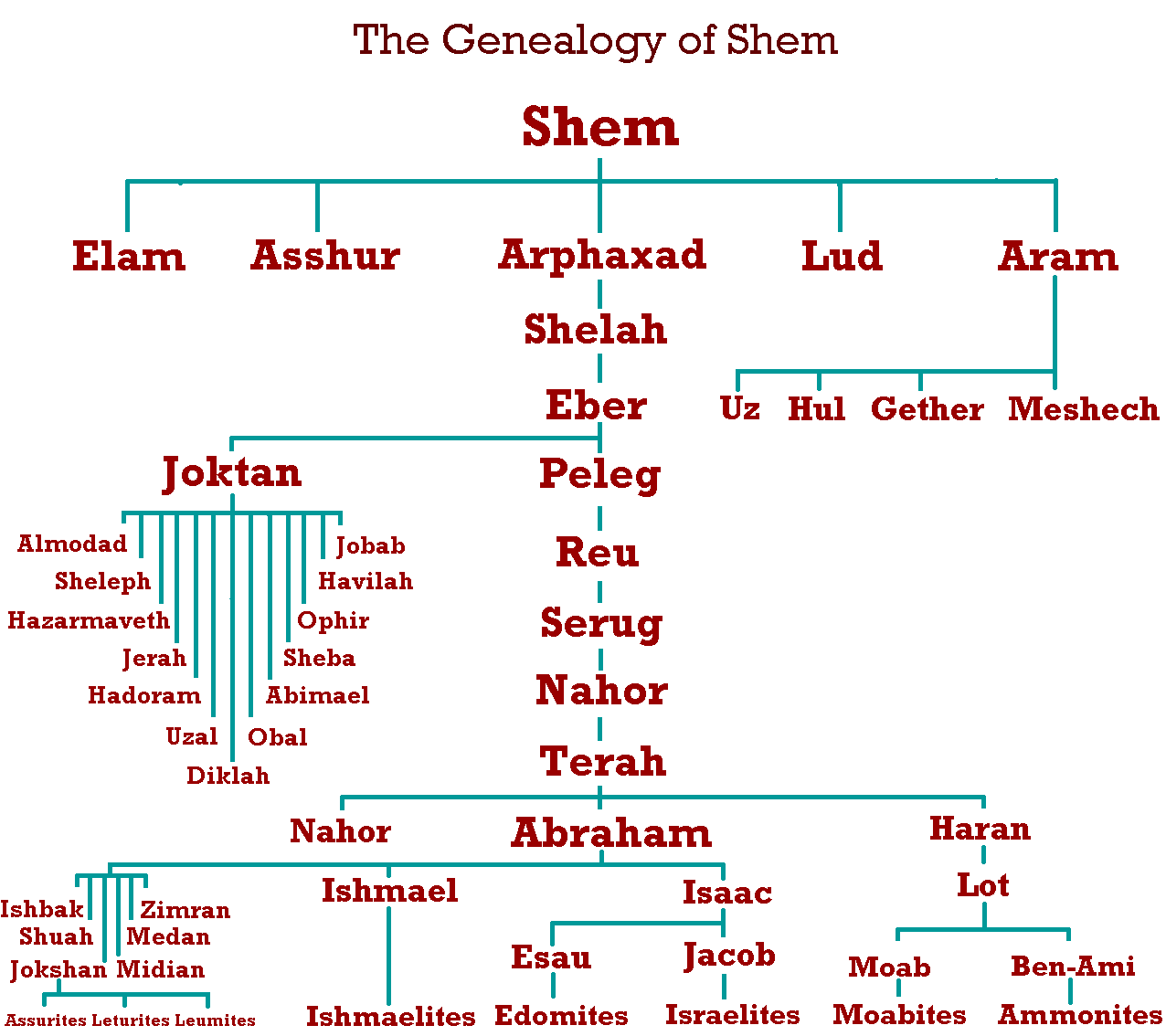